ReactJS
Екип 8
Какво е React?
JavaScript библиотека
front-end 
Изграждане на уеб приложения
Защо да използваме React?
Лесен за научаване
Бърз
Спестява време
Гъвкав
Кога да използваме React?
Single-page приложения
Динамични сайтове
Мобилни приложения
Какво е JSX?
Съкратено от JavaScript XML
Синтактично разширение на JavaScript
Използва се с React
Предимства на JSX
Опростен и лесен код
По-бърз от нормалния JavaScript
Сходен с HTML
Показва ни повече грешки и предупредителни съобщения
Какво е Virtual DOM?
Виртуално представяне на DOM в паметта
Използва се с React
Използва по-малко памет и е по-бърз от истинския DOM
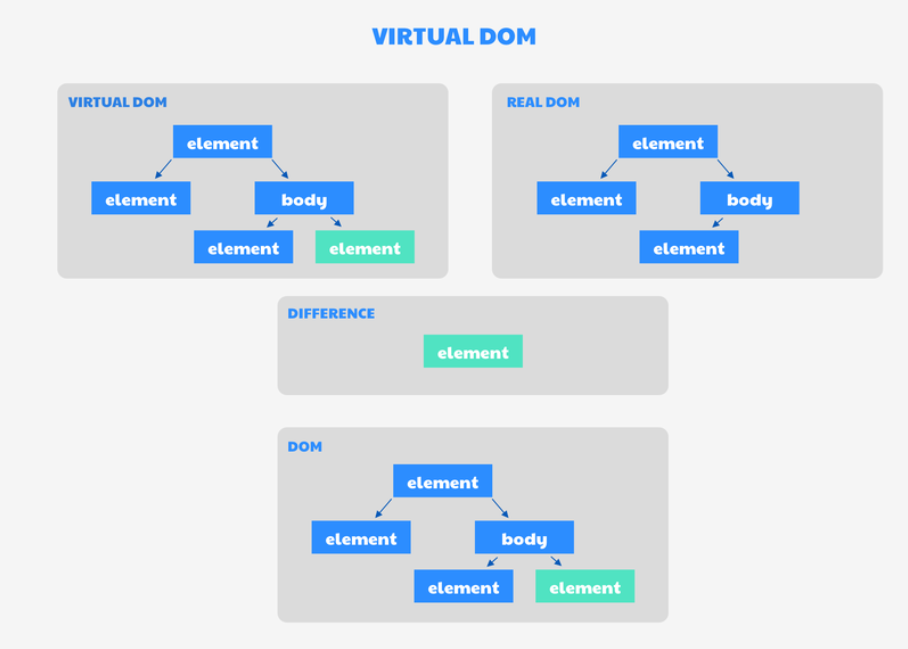 Components
Какво представляват?

Важни аспекти: 
     - преизползваемост
     - вложени компоненти
     - render() метод

Всеки компонент е добре да е в различен файл
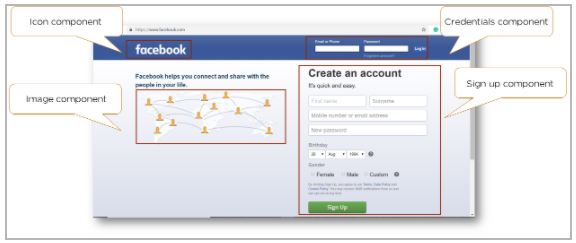 Components
Типове React компоненти
     - функционални
     - клас 

Export и Import 

Пример
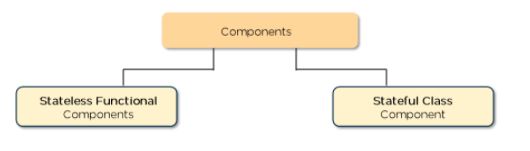 Props & State
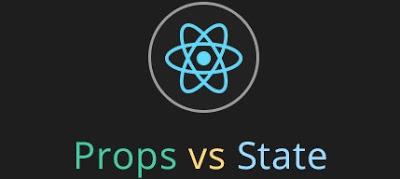 Props
Съкратено от Properties (свойства)
Read-only обект в JavaScript
Подобен на HTML атрибути или параметри на функция
props.children
Свойства по подразбиране (defaultProps)
State
Обект в JavaScript, който може да бъде променян
Съдържа информация за компонента
Отговорен затова да прави компонента динамичен и интерактивен
Компонент, който използва state се нарича stateful
Трябва да бъде class-based
Променя се само чрез setState()
Деклариране на стойности по подразбиране
Комбиниране с props
Благодарим за вниманието!
Имате ли въпроси?
Екип 8
Таня Димова
Димитър Димитров
Веселина Цацева
Алекс Димитров